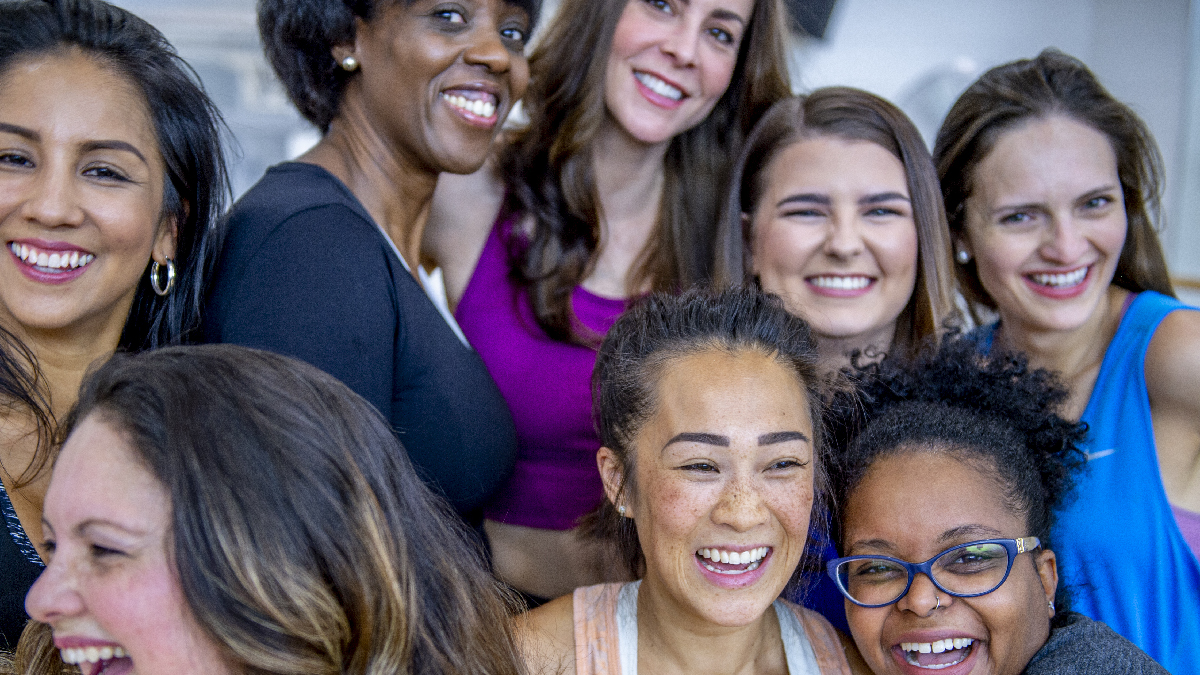 Women and HIV:Triumphs and Tribulations
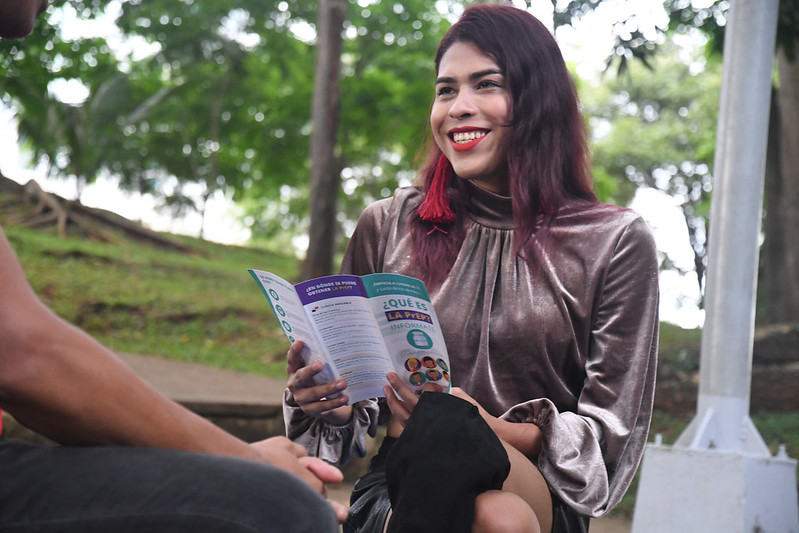 Wafaa El-Sadr, MD, MPH, MPA
ICAP at Columbia University
Columbia Global
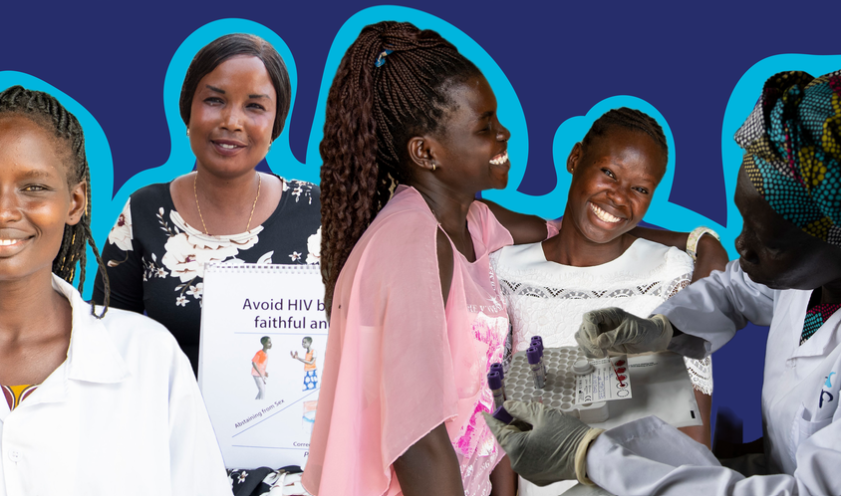 Outline of Presentation
Women and HIV  
Triumphs and tribulations 
Ending the epidemic
Conclusions
Reflections
Global Burden of HIV Among Women
In 2022, there were 39 million [33.1 million–45.7 million] people with HIV
37.5 million [31.8 million–43.6 million] adults (15 years or older)
1.5 million [1.2 million–2.1 million] children (0–14 years)
53% of all people living with HIV were women and girls
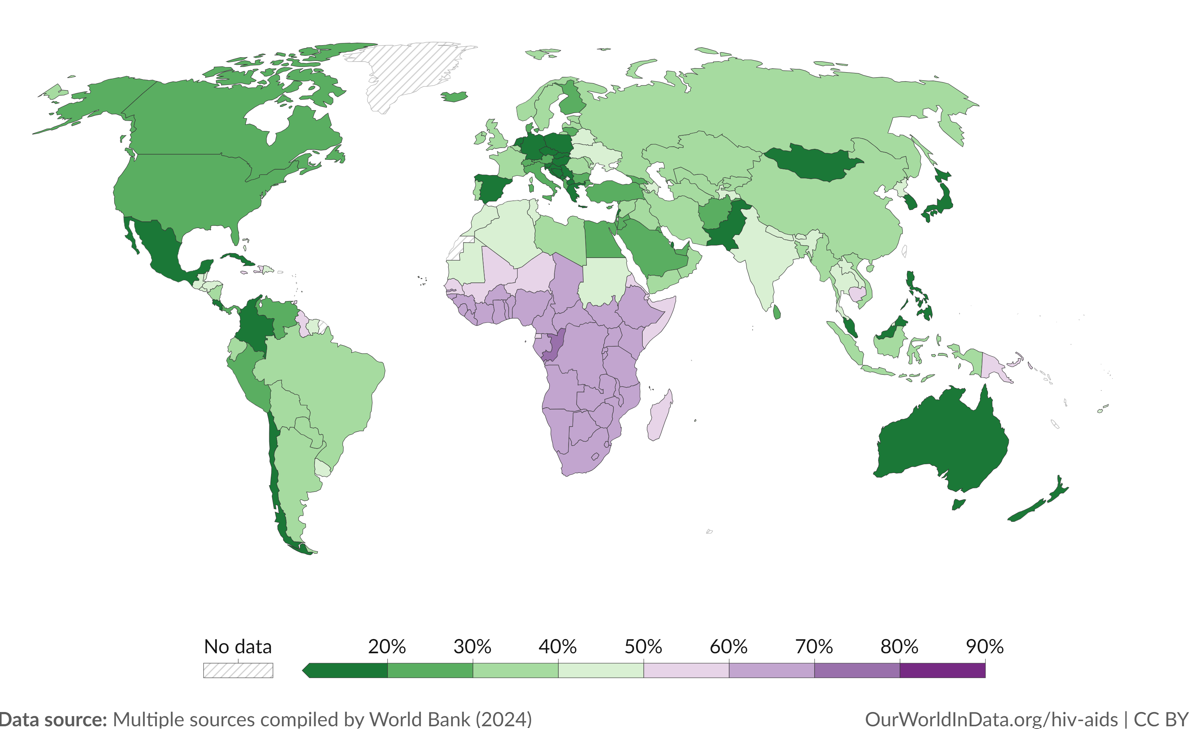 Share of the population living with HIV (15 years and  older) – women
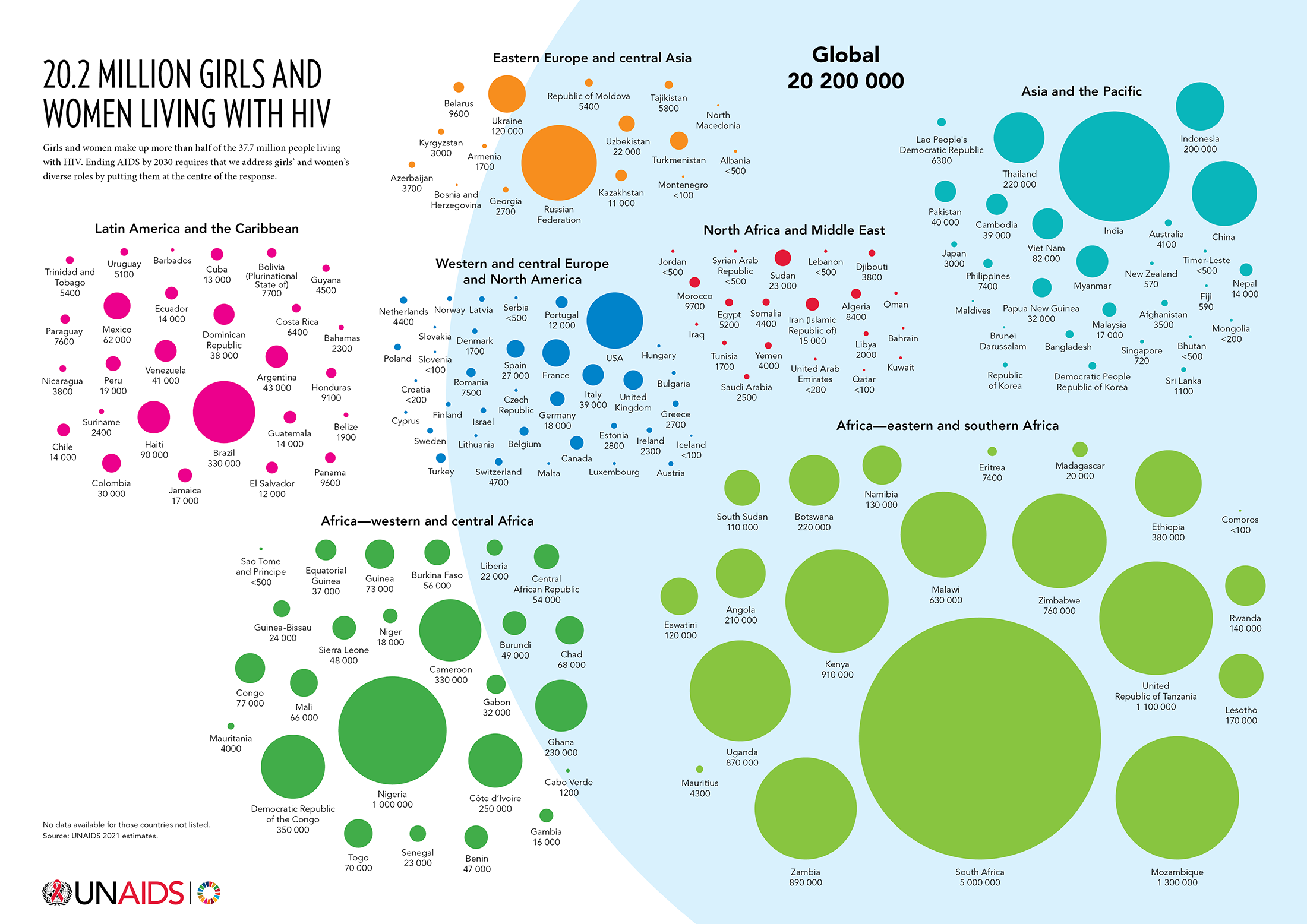 A Look Back
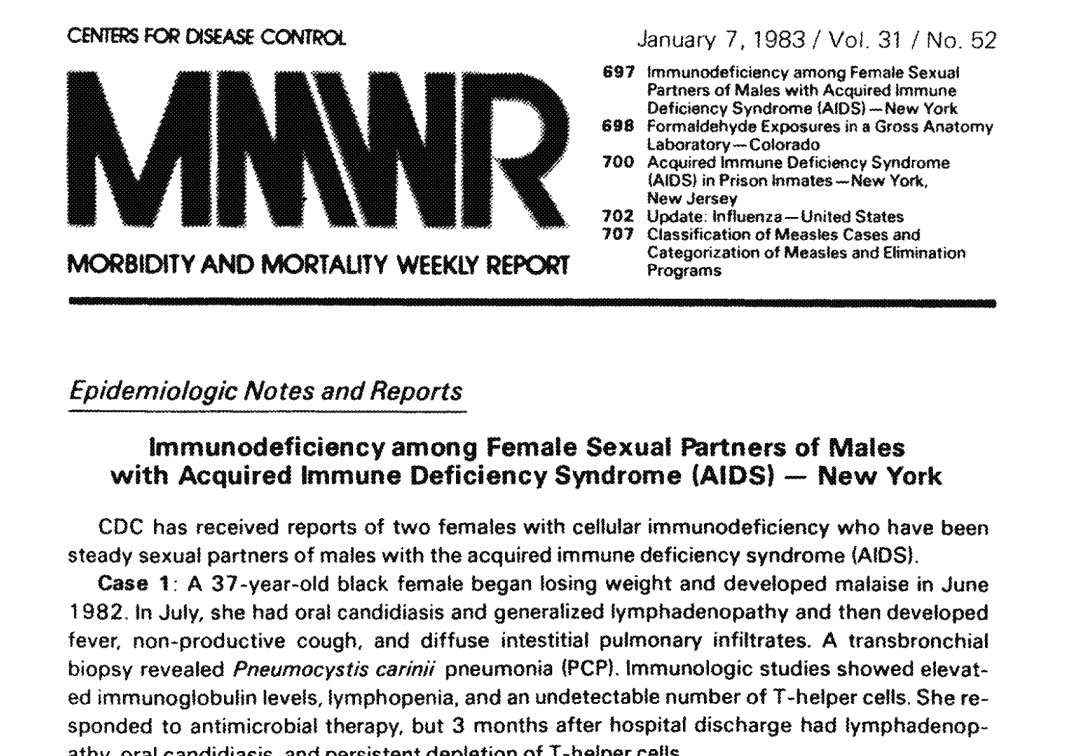 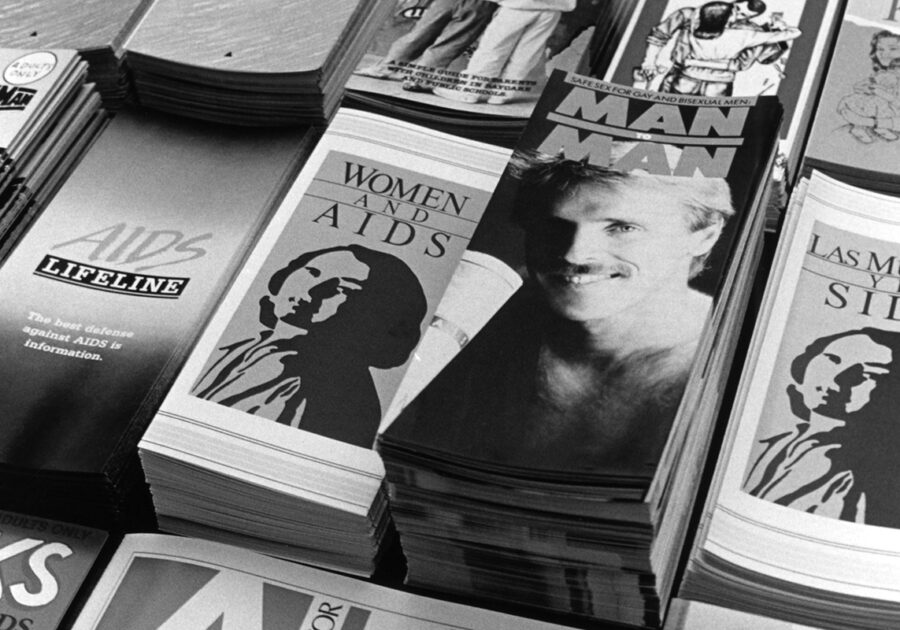 1985 – San Francisco AIDS Foundation produces first brochure about women and AIDS
1983 – CDC’s Morbidity and Mortality Weekly Report (MMWR) reports the first cases of AIDS in women
An Epidemic Ignored
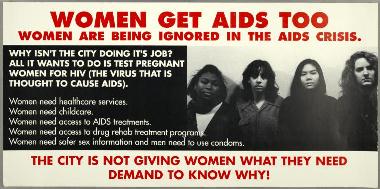 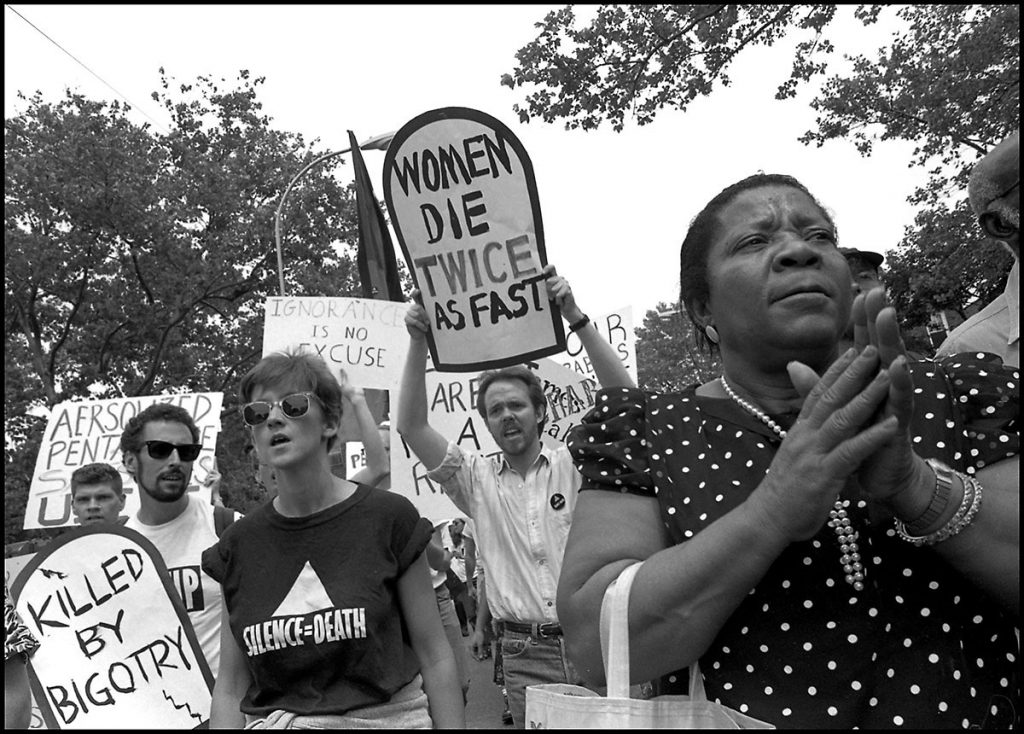 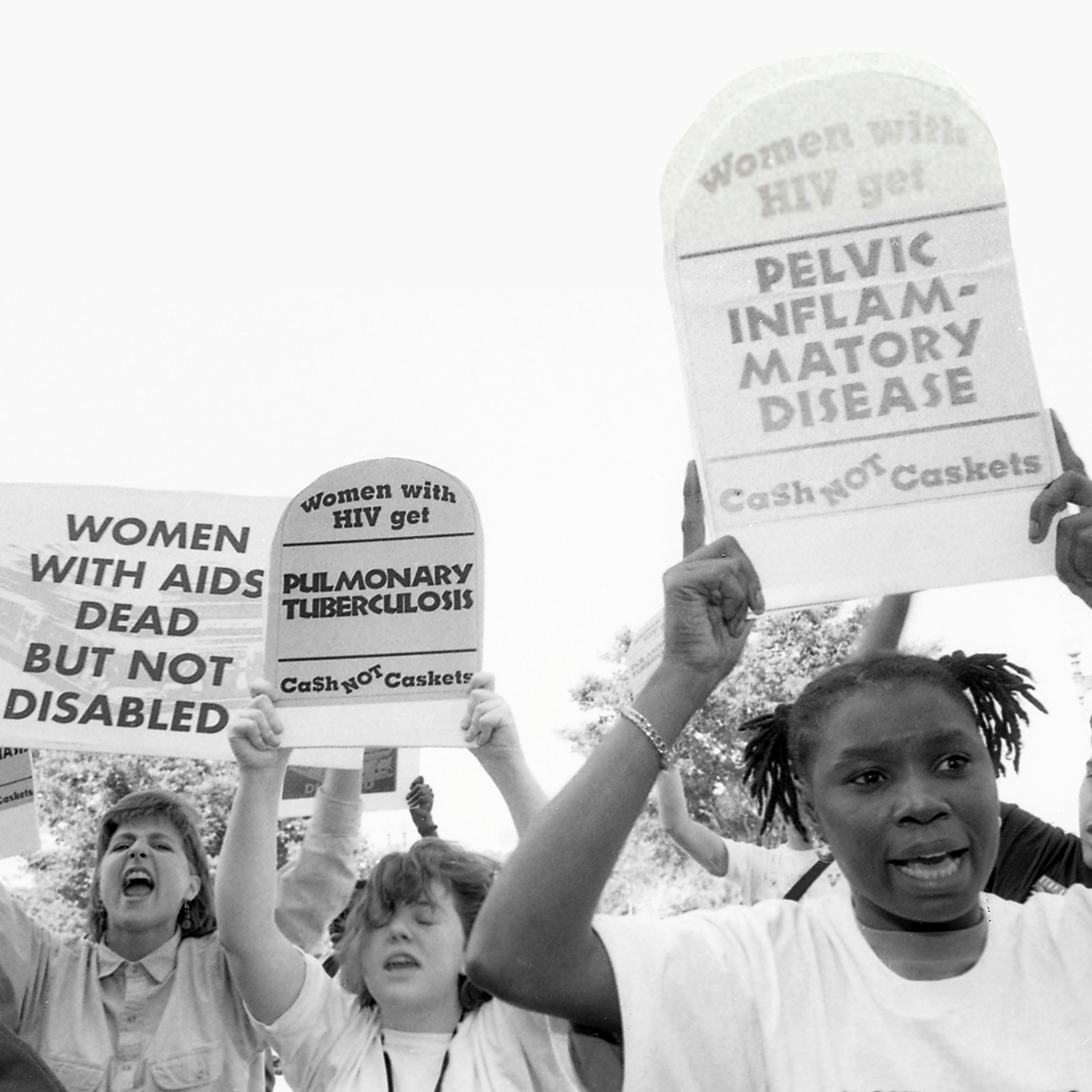 1989 - Members of ACT UP demand improved HIV care
New York, NY
1990 - AIDS protest 
National Institutes of Health Washington, DC
Photos: Donna Binder, ACT UP, NY Public Library
A Call for Recognition and Equity
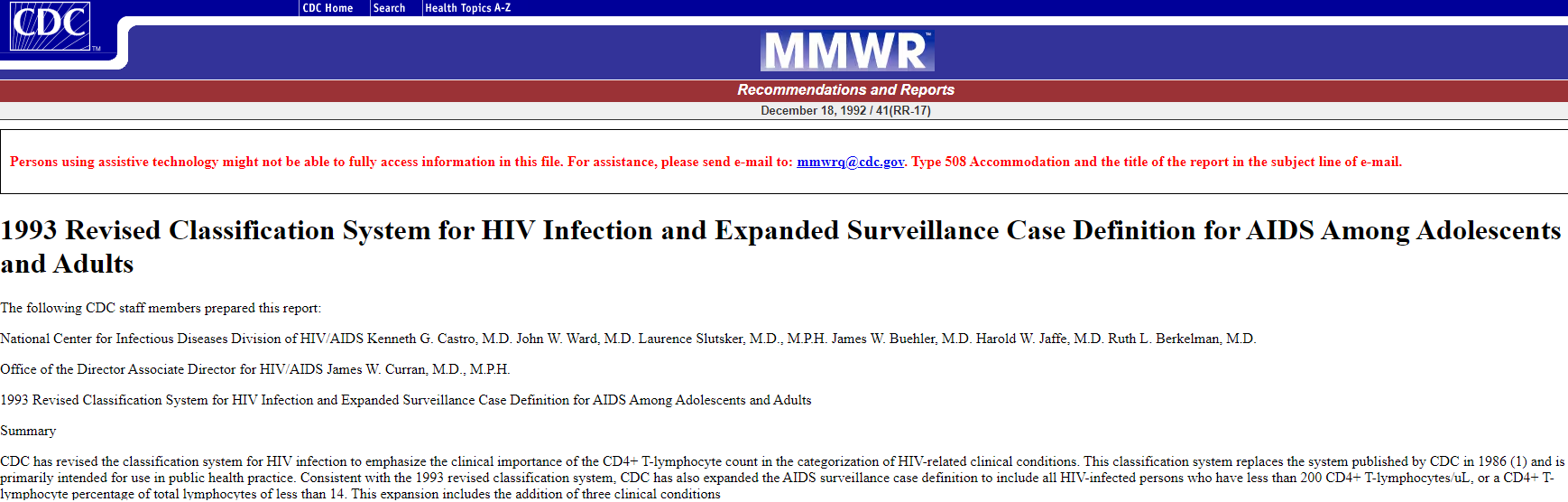 1993 – CDC changes its case definition of AIDS to include HIV-related risks and illnesses specific to women
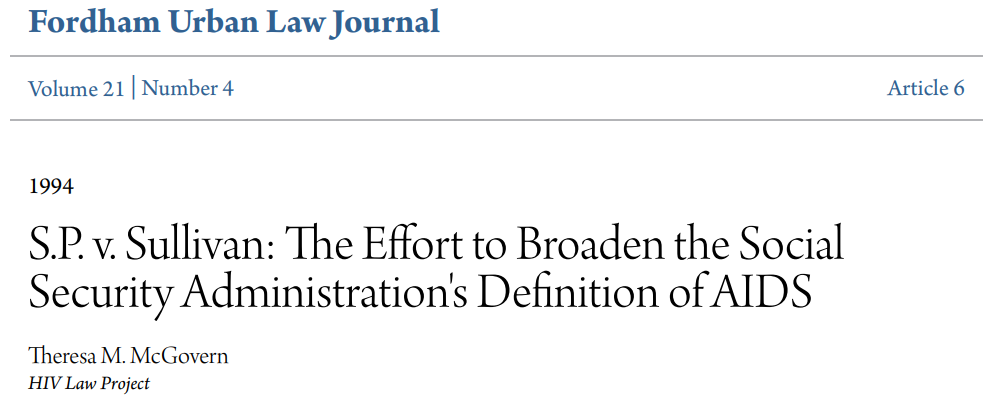 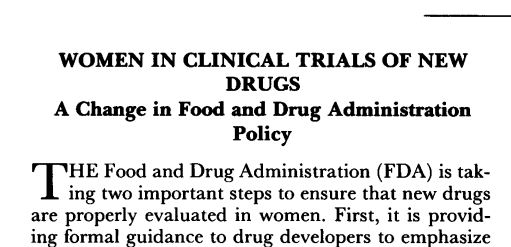 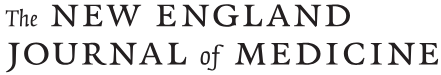 1994 - Lawsuit filed against Social Security Administration that enables women with AIDS to receive government benefits
1993 – Inclusion of women in clinical trials
A Crisis Among Women and Children Unfolds Globally
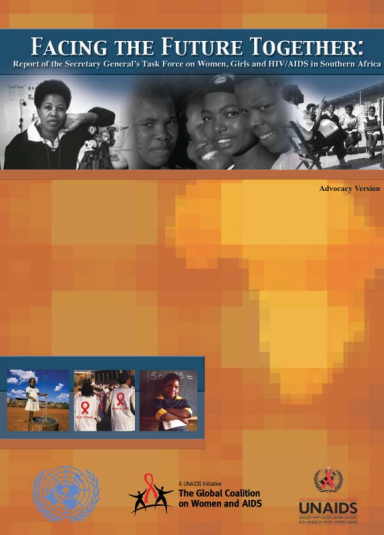 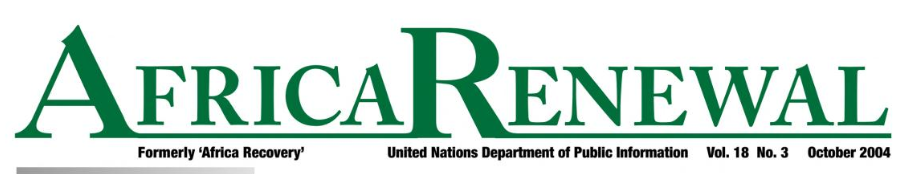 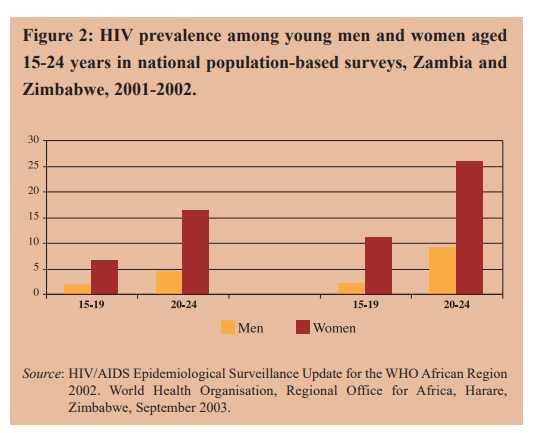 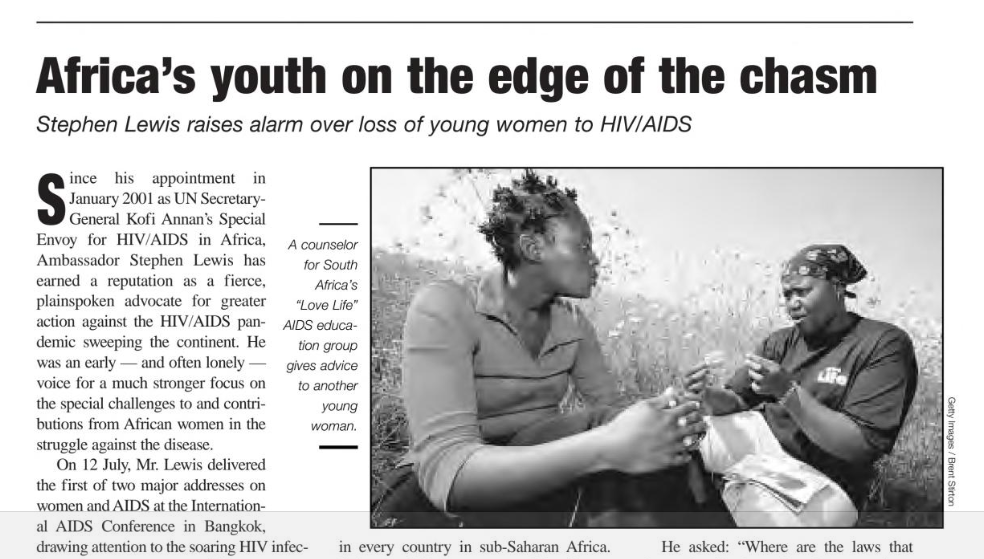 2003
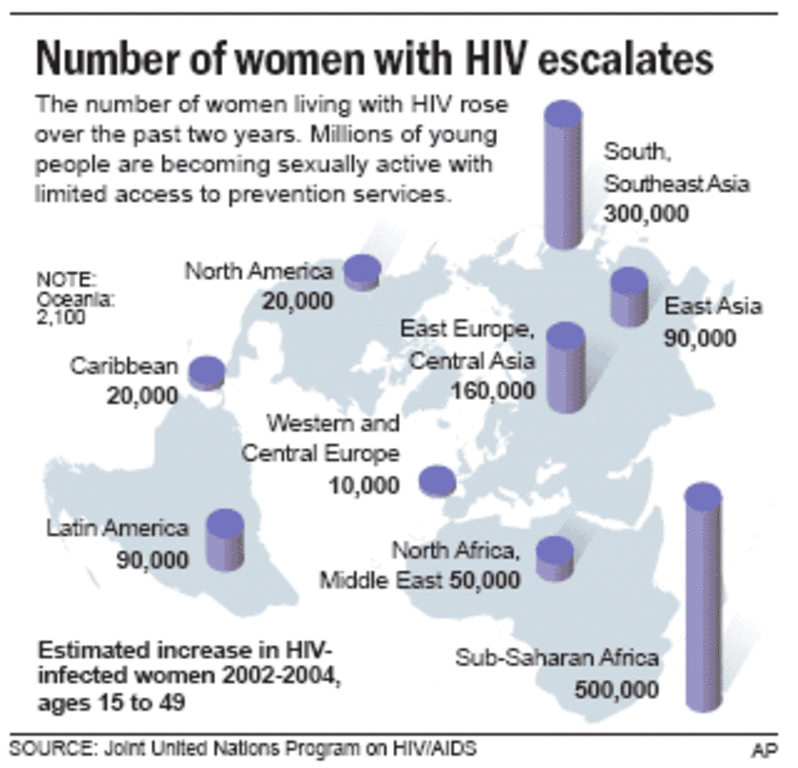 2004
2004
"If the international community had done the things we know we need to do around women's empowerment issues, the impact of HIV and AIDS wouldn't be as severe as it is today.“ – 
Ms. Sibongile Msimela, UNAIDS Gender Adviser for East and Southern Africa, 2004
Turning the Tide
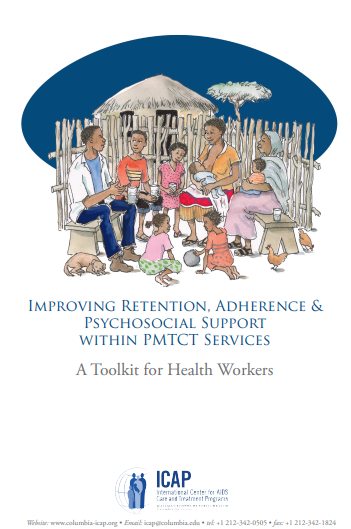 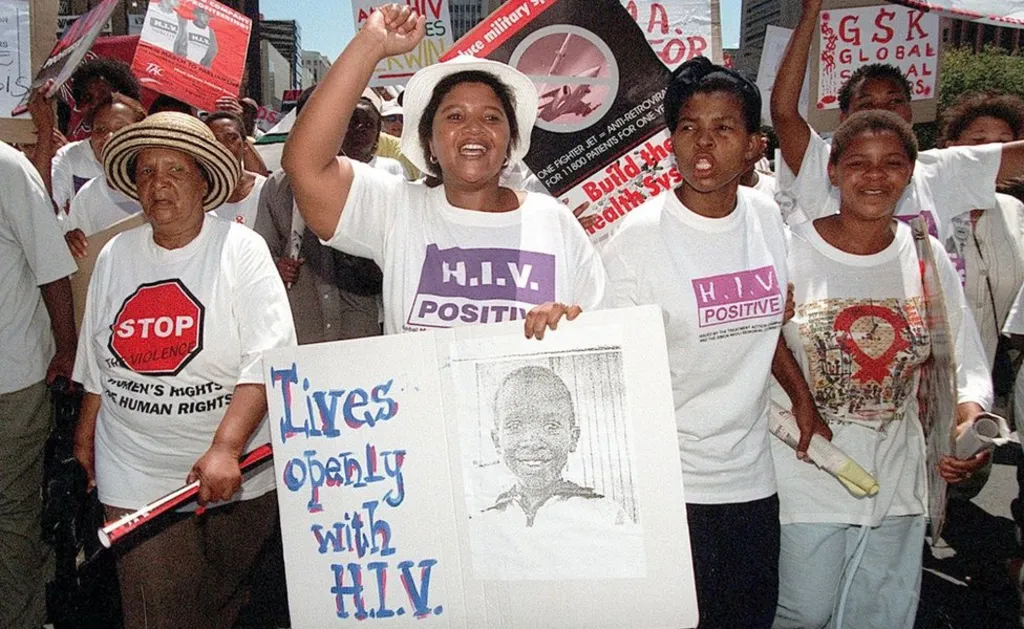 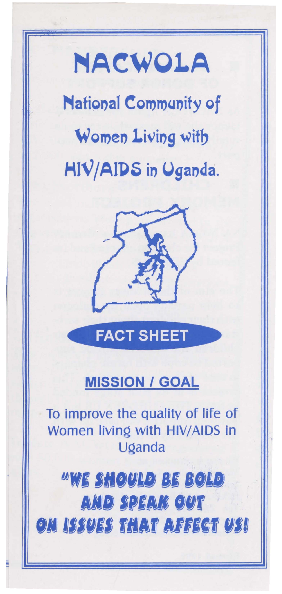 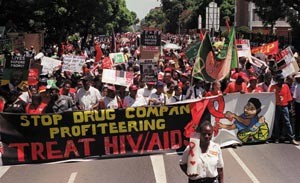 AP Photo/Christian Schwetz, BBC
Progress Towards 95-95-95 Targets
Women slightly ahead of men in testing and treatment cascade targets
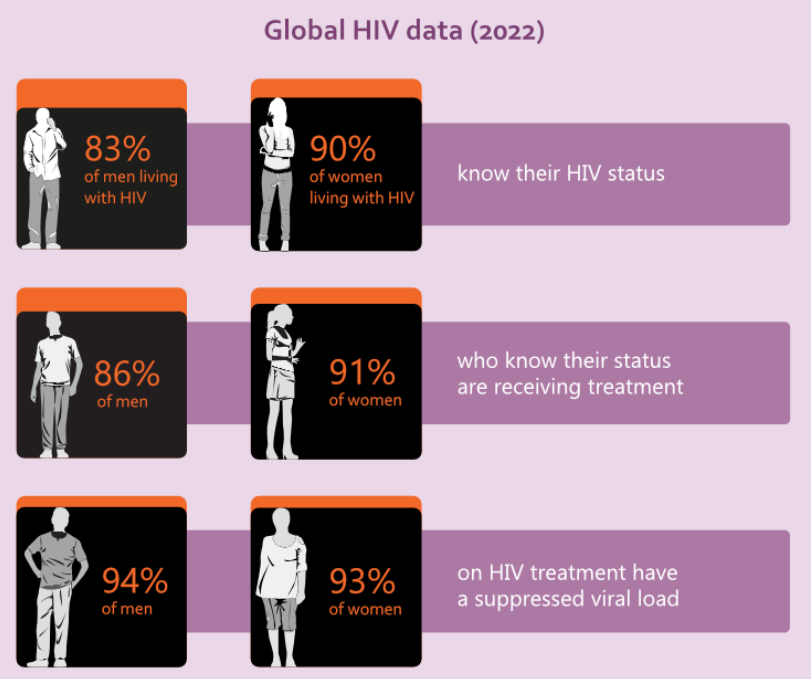 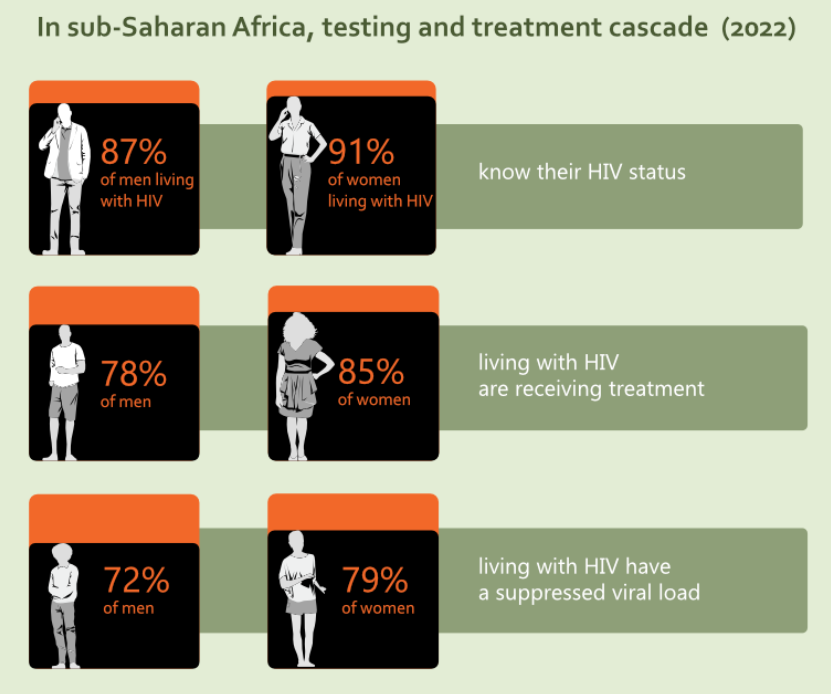 WHO (2022)
New HIV Infections – Women and Girls in Eastern and Southern Africa
46% of all new HIV infections among women and girls

Numbers of new infections among adolescent girls and young women are declining, but not as quickly as among their male counterparts
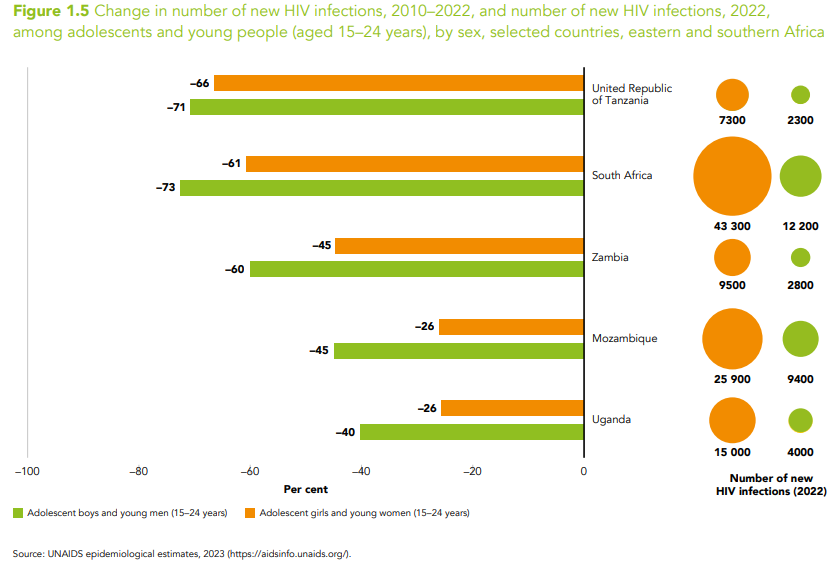 HIV Treatment Cascade Among Women – US
HIV care continuum among women with diagnosed HIV in 44 states and DC, 2019
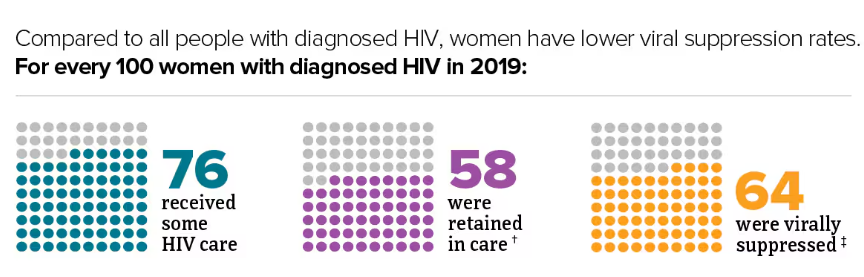 HIV care continuum among adult and adolescent men with HIV in 50 states and DC, 2018
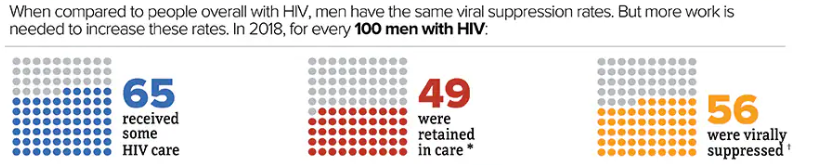 US CDC: Fast Facts: HIV and Women
US CDC: HIV men care continuum
Estimated number of new HIV infections – US
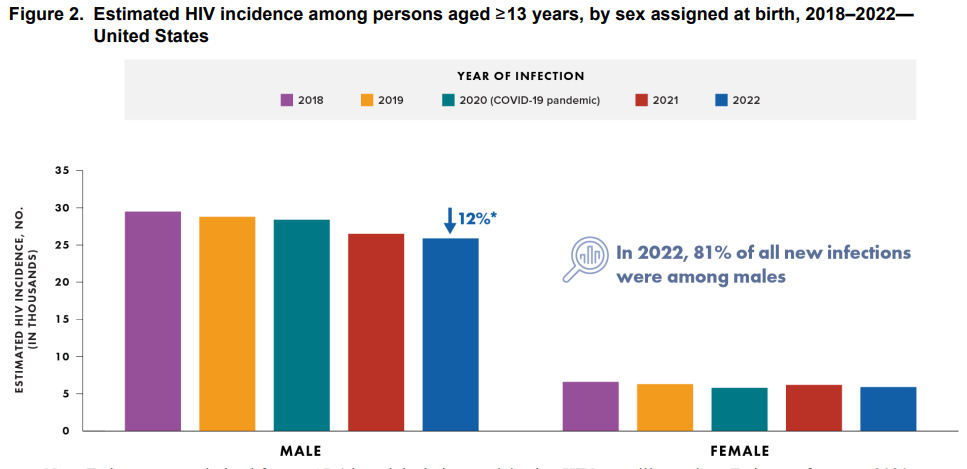 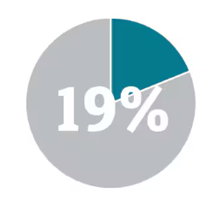 Of all new infections were among people AFAB in 2022
US CDC HIV Surveillance Report (2024)
Racial Disparities in HIV Diagnoses
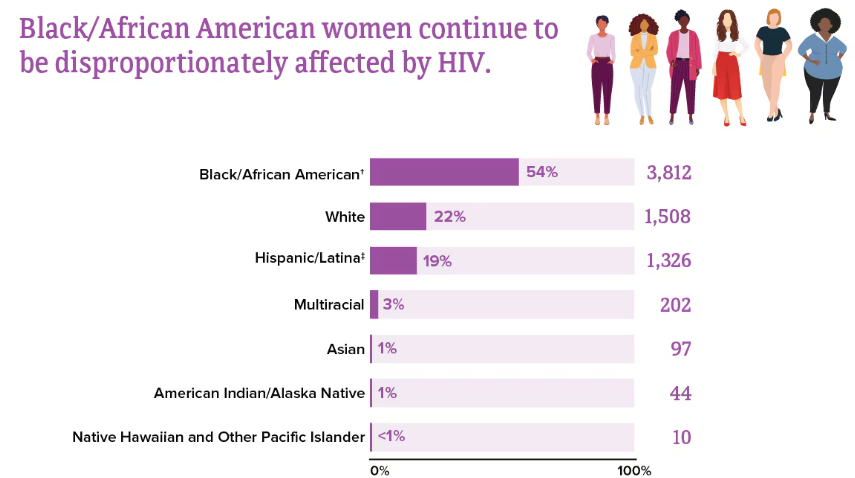 US CDC: Fast Facts: HIV and Women
HIV diagnoses among women by race/ethnicity in the US and dependent areas, 2019*
Concerning rise in syphilis
HIV is Part of a Complex "Syndemic"
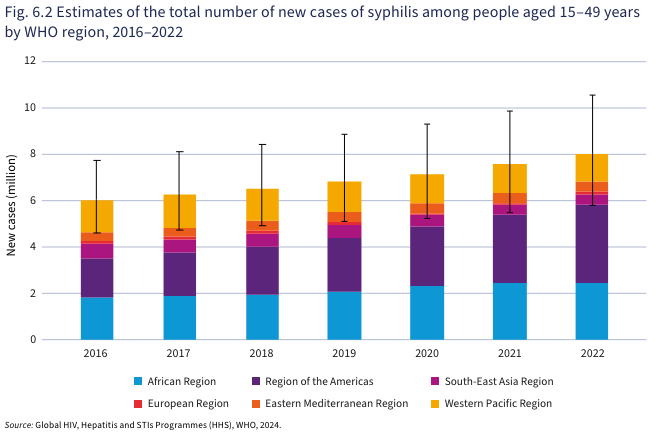 1.3 million acquired HIV in 2022
Over 1 million people contract a sexually transmitted infection every day
67% of pregnancies are "unintended"
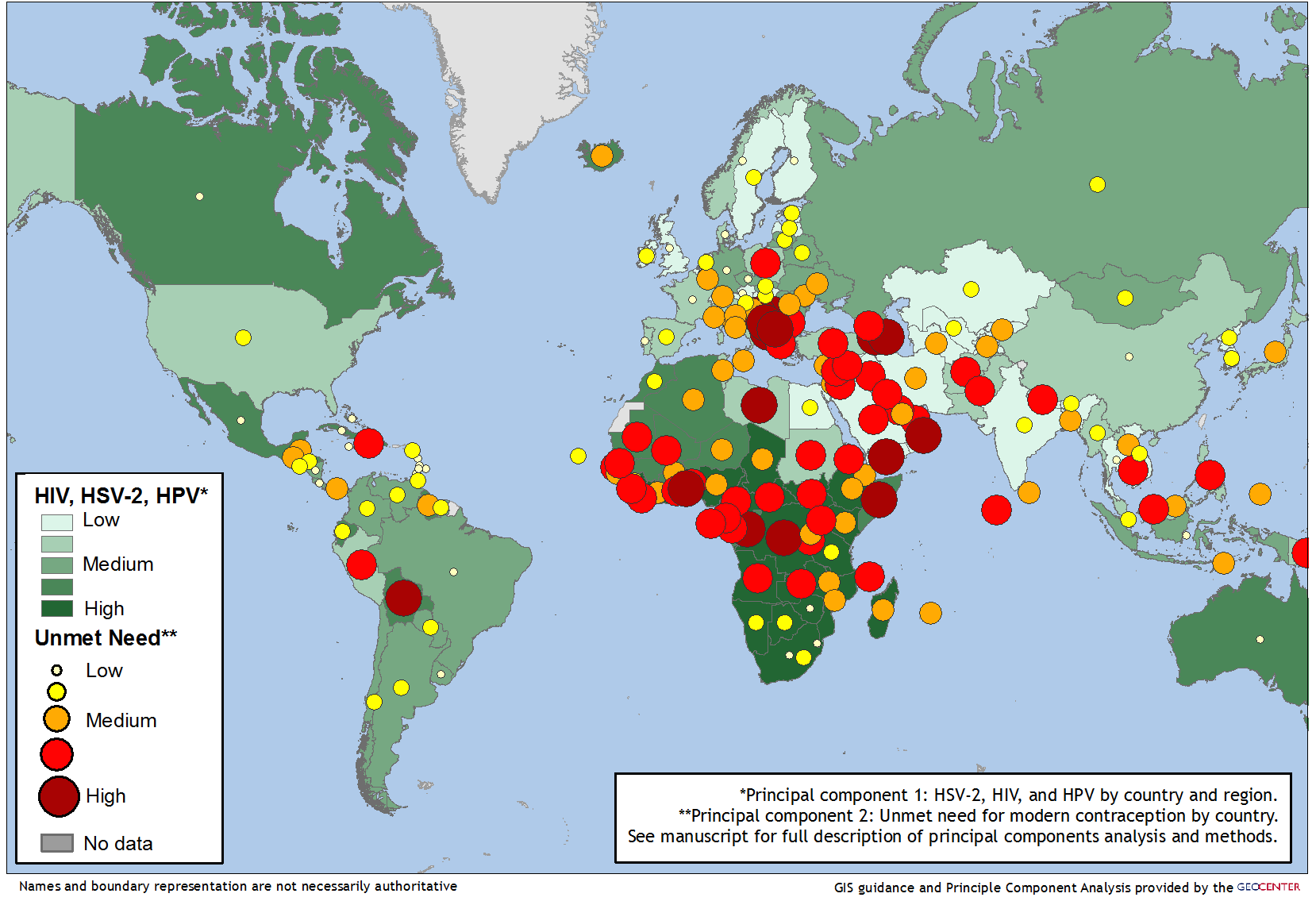 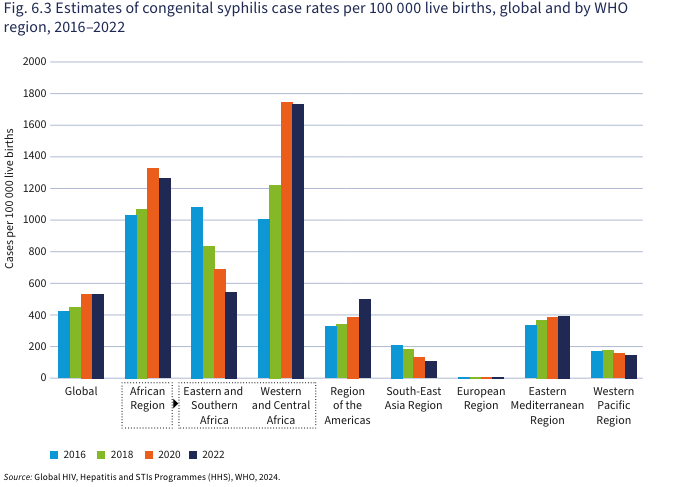 Source: WHO
Issues Faced by Diverse Women
Transgender Women 
Stigma and discrimination
Psychological trauma
Gender power dynamics
Violence
Decreased economic opportunities

Women of Reproductive Age
Comprehensive reproductive care that addresses contraception and HIV needs  
Stigma for women with HIV regarding pregnancy and formula feeding 
Post-partum ART adherence for women living with HIV 

Older Women 
Lower risk of getting pregnant and thus, reduced condom usage and HIV prevention measures 
Biological changes for post-menopausal women that increase risk for HIV acquisition
14x
HIV prevalence among trans women versus cis-gender women
25%
Women virally suppressed 24 months post-partum
47%
People diagnosed with HIV in the US are aged 50 years or older
1. Adimora et al., Lancet (2021),  2.  Chen  et al., AIDS (2019)
HIV and Women in USKey Recommendations
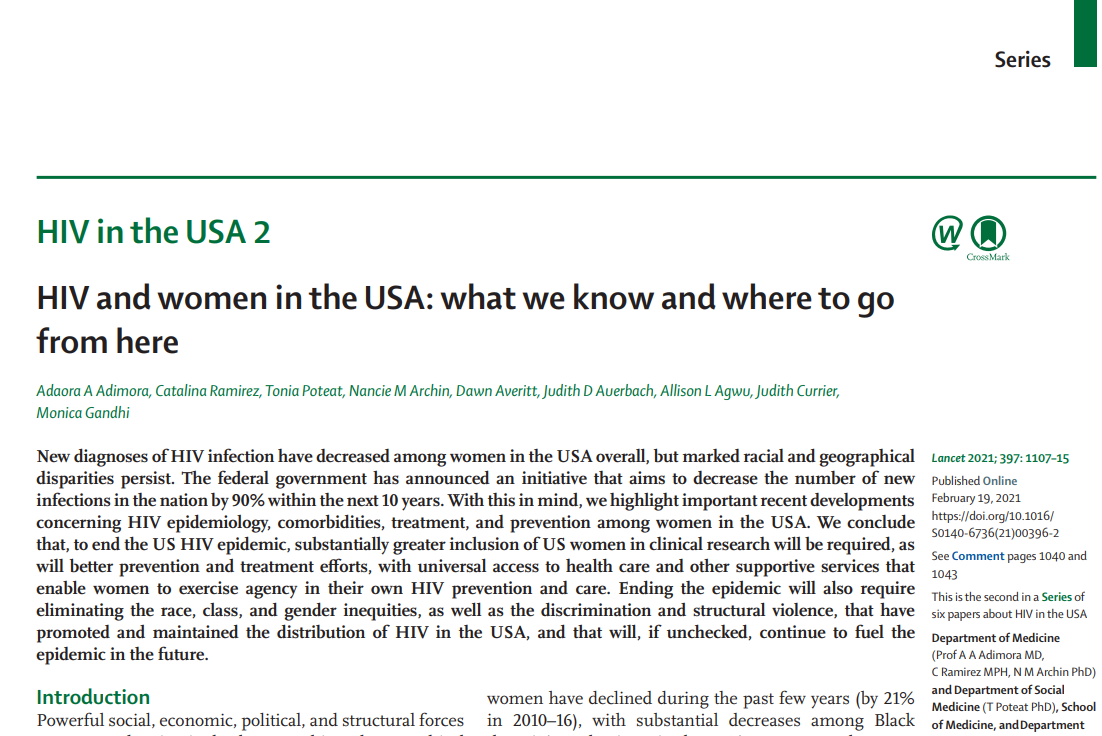 Treatment: ensure sustained, high-quality health coverage

Prevention: improve integration of services and maintain the reproductive rights of women

Research: increase inclusion of women and enforce the requirement of the FDA for their enrolment in trials
Adimora et al. Lancet, 2021
Conclusions
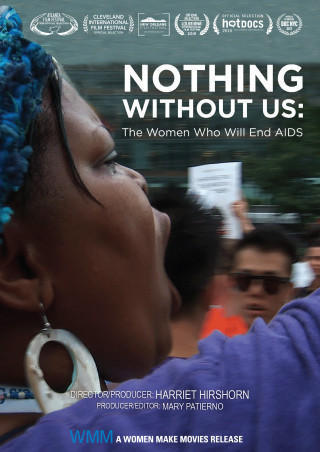 Important strides have been made in the fight against HIV among women
Social and structural inequities, whether gender-related, racial, geographical, or the   intersectionality of all, are root causes for the health disparities that diverse women face 
Addressing these barriers through combination of socio-behavioral, structural and biomedical strategies will be key to addressing the HIV epidemic among women globally
Celebrating Ada AdimoraMay 5, 1956 – January 1, 2024
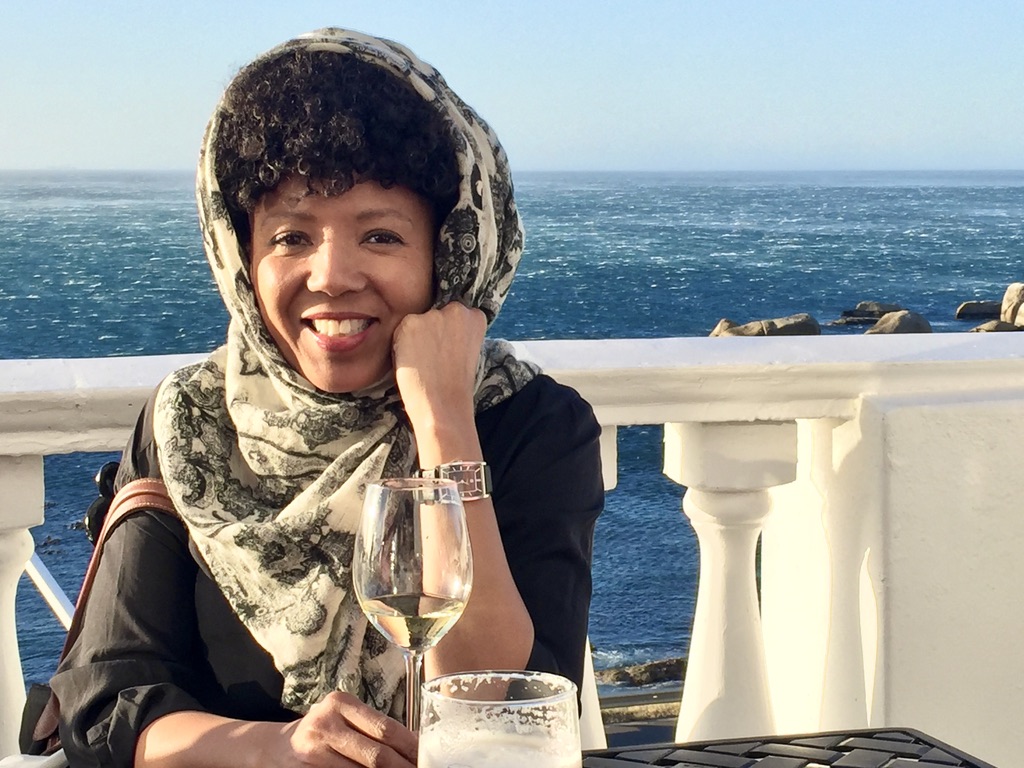 Thank you, Ada.
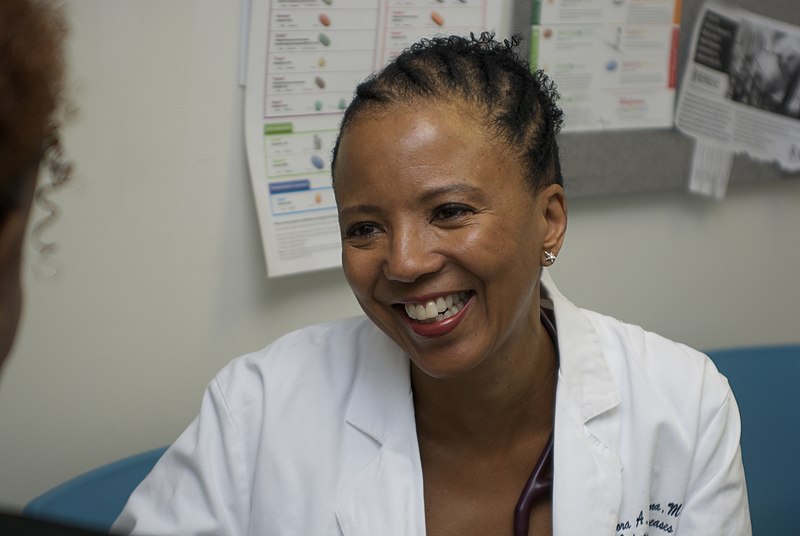